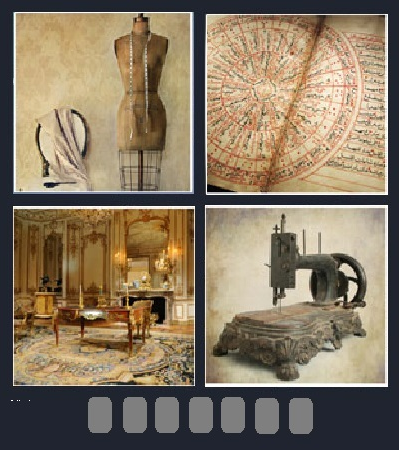 4 Pictures 1 Word
Complex difficulty
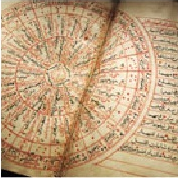 ANTIQUE
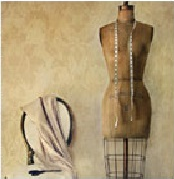 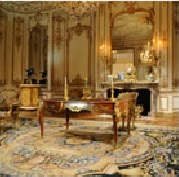 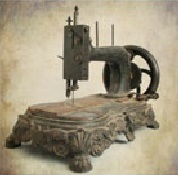 COURSE
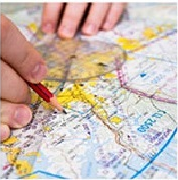 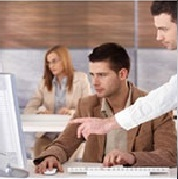 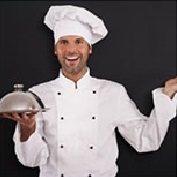 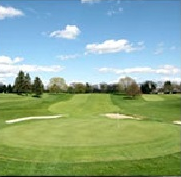 COUNTER
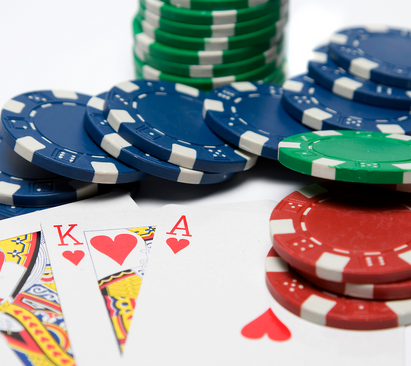 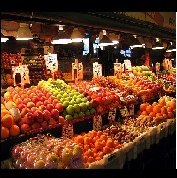 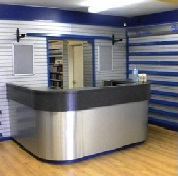 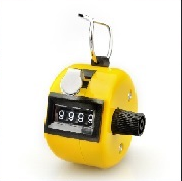 STAINED
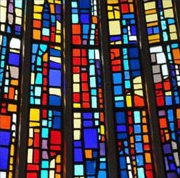 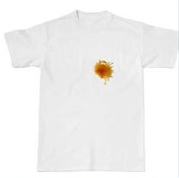 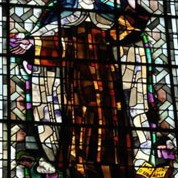 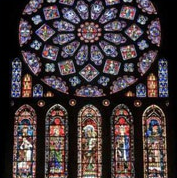 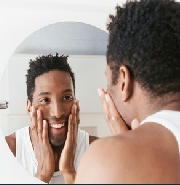 REFLECT
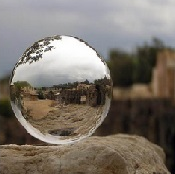 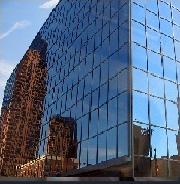 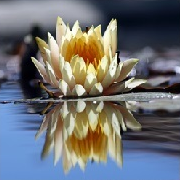 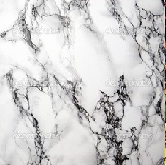 MARBLE
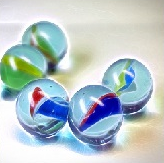 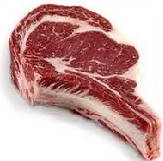 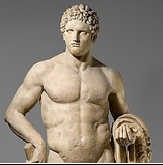 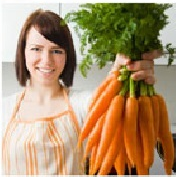 BUNDLE
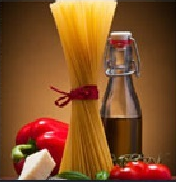 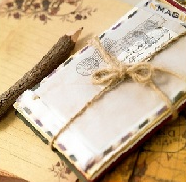 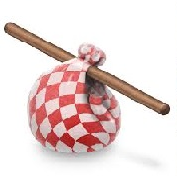 ORGAN
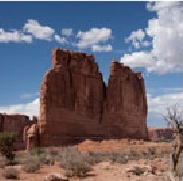 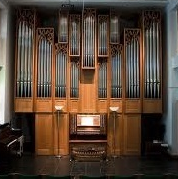 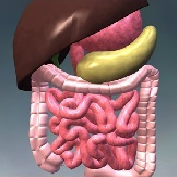 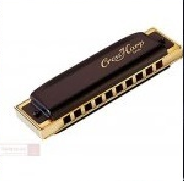 RUMBLE
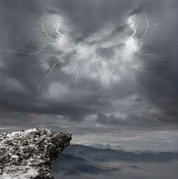 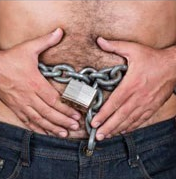 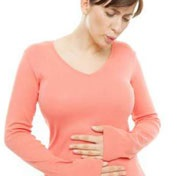 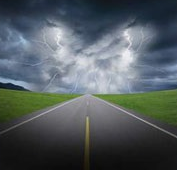 COVER
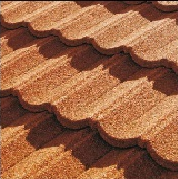 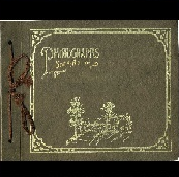 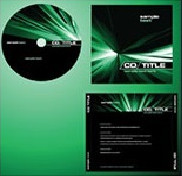 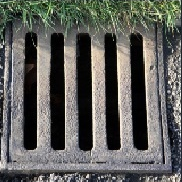 MODEL
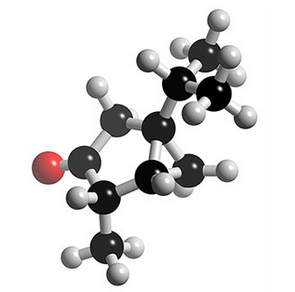 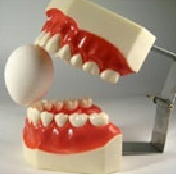 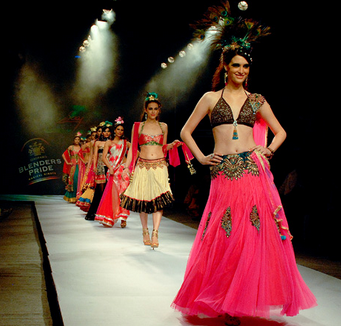 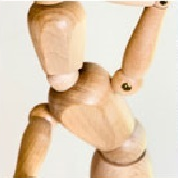 SPIRIT
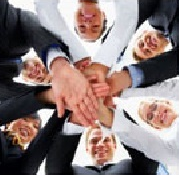 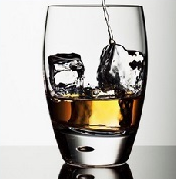 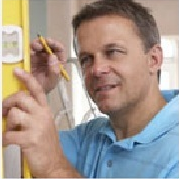 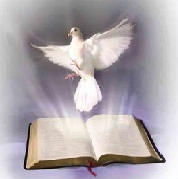 CHILLED
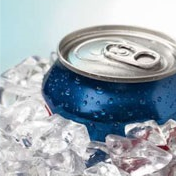 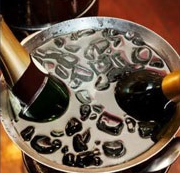 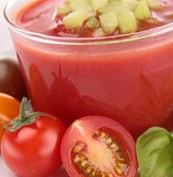 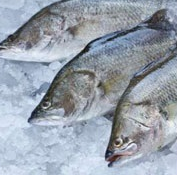 STACKED
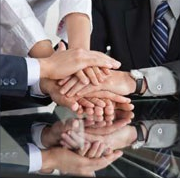 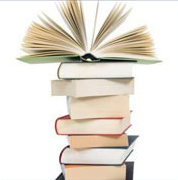 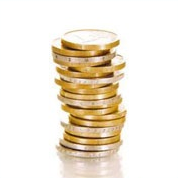 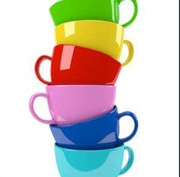 SNAP
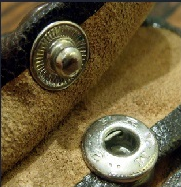 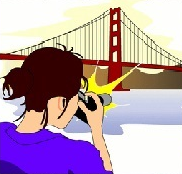 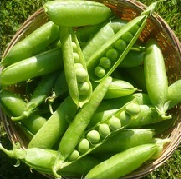 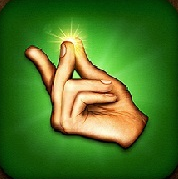 ORGAN – musical instrument in cathedral, mouth organ – another musical instrument, body organ (heart, liver,..), Organ Rock – name of an arch located 400 meters east of Engraved Arch
RUMBLE – sound of stomach when you´re hungry, sound of thunder
COVER – roof tiles, album cover, CD cover, cover of drains
MODEL – mannequin, model to make false teeth, model for painting, molecule model
SPIRIT – team spirit, strong alcoholic drink, Father, Son and Holy Spirit, vigour/enthusiasm 
CHILLED – cold, refrigerated
STACKED – putting objects in vertical piles
SNAP – sugersnaps (peas), click one´s fingers, sound made by cameras, special kind of buttons
ANTIQUE – all are old and valuable objects (dummy, map, furniture and sewing machine)
COURSE – dish, direction, class/workshow , golf course
COUNTER  -information desk, shop counter, counter used by air hostesses, tokens
STAINED –dirty with a stain/smudge, windows in churches and cathedrals
REFLECT – to mirror (in water/mirror/glass/bubble)
MARBLE – type of very hard rock, game of marbles (little glass balls), statue made of marble, in meat – resembling marble pattern
BUNDLE – a pack,  bundle is a group of same things together